Meiosis
Cell division that reduces the number of chromosomes in new cells to half  the number in the original cell.

Product of meiosis are haploid (1n) reproductive (sex) cells called gametes.
Sperm in males
Eggs in females
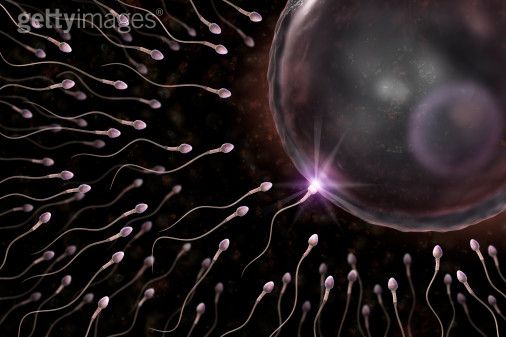 Meiosis
2
Undergoes G1, S, G2 of interphase

Divides twice instead of once like mitosis.

Result will be four haploid cells rather than 2 diploid cells.

Divided into Meiosis I and Meiosis II
Meiosis
3
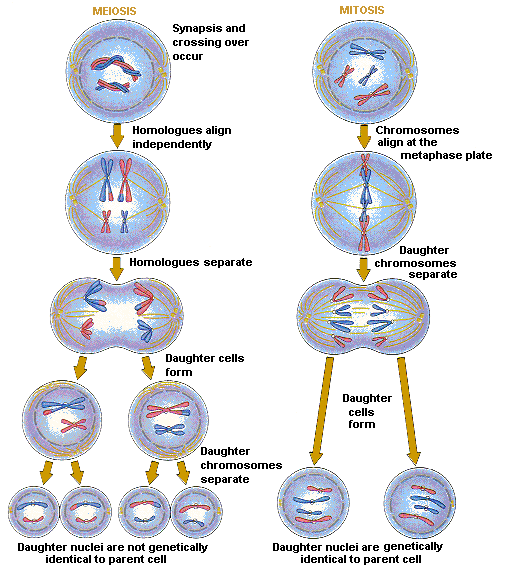 Meiosis
Mitosis
Get four haploid daughter cells!
Get two diploid daughter cells!
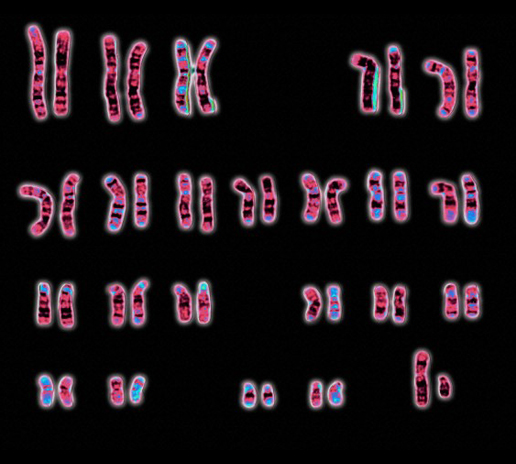 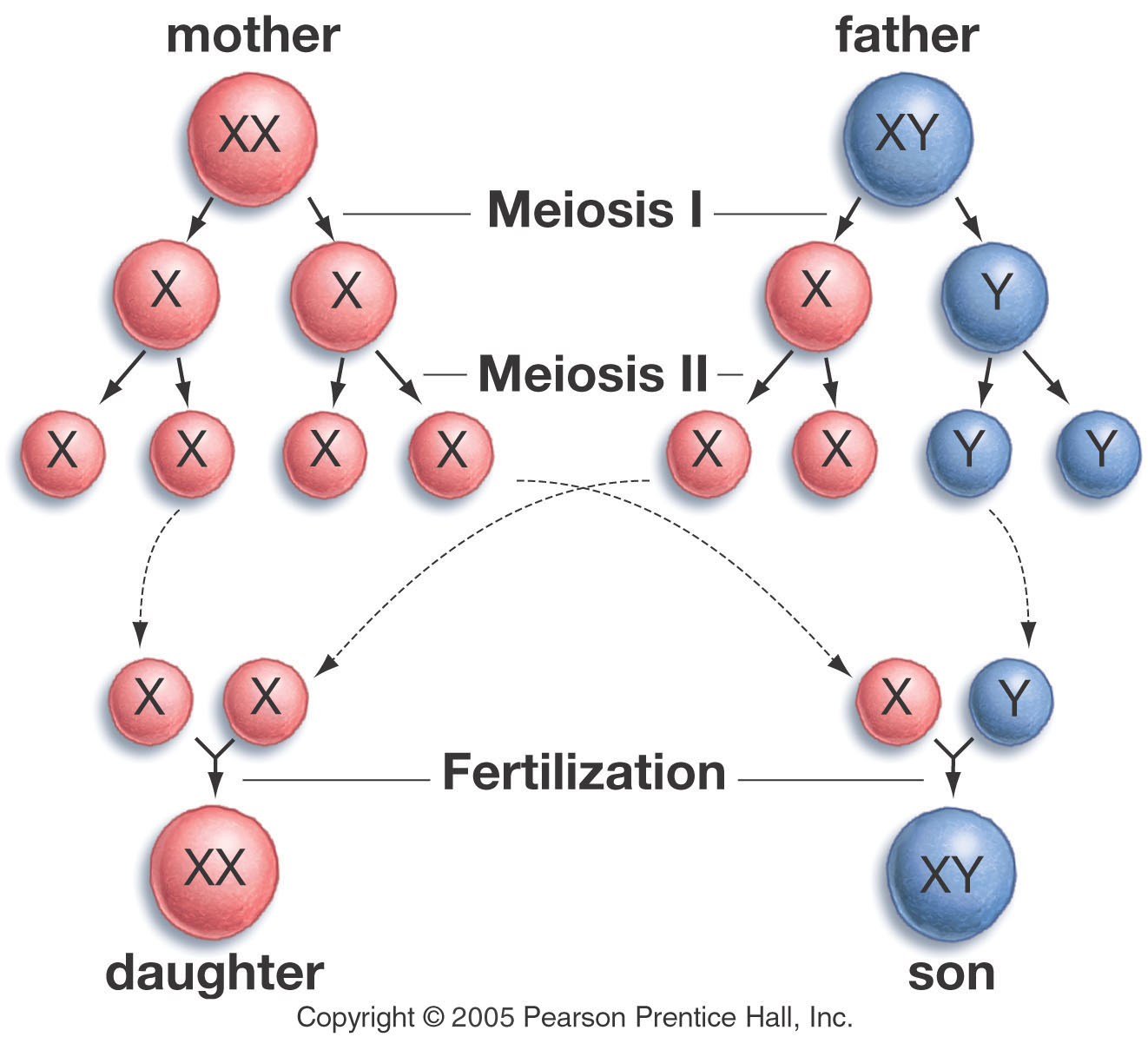 X  Y
X X
1st Meiotic Division (aka Reductional Division)- the # of chromosomes is divided in half
2nd Meiotic Division (aka Equatorial Division)- the # of chromosomes stays the same before and after this division
Here is how it works…
Prophase I- Homologous chromosomes pair up & condense, nuclear membrane disappears, spindle fibers form & cross over of chromosomes occurs (new combo. of genes)
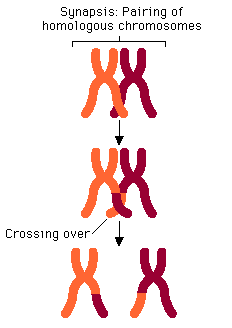 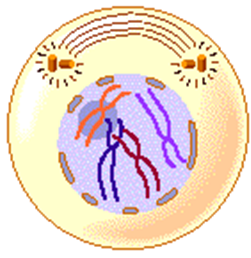 1st Meiotic Division
Metaphase I: Homologous chromosomes line up at the center of the cell
Anaphase I:  Homologous chromosomes separate
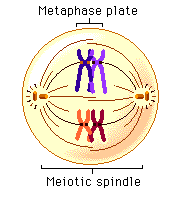 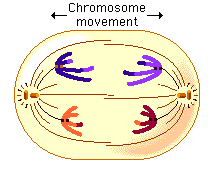 Telophase I:  nuclear membrane forms around each cluster of chromosomes
Cytokinesis:  separation of cytoplasm
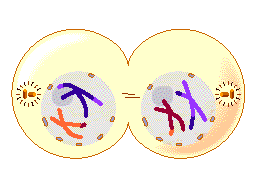 Recap:  Meiosis I results in…
Two daughter cells
Sister chromatids have NOT separated yet
Daughter cells have chromosome that are different from each other
Prophase II:  Nuclear membrane disappears & spindle fibers form
Metaphase II:  sister chromatids up at the center of the cell
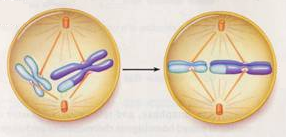 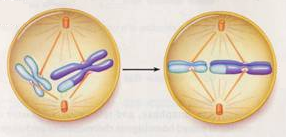 Meiosis II
Anaphase II: centromere breaks down; paired chromatids separate (each is now considered a chromosome)

Telophase II & Cytokinesis:  Results in four haploid cells
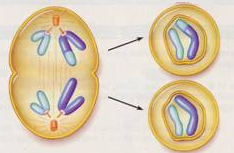 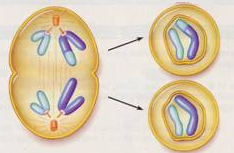 Meiosis II
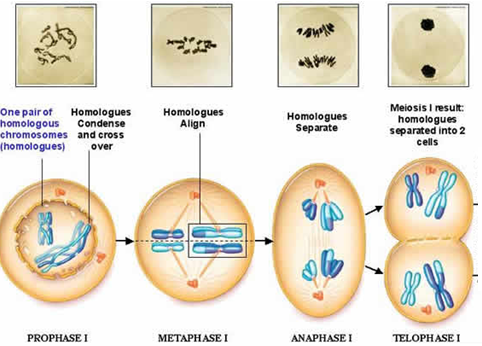 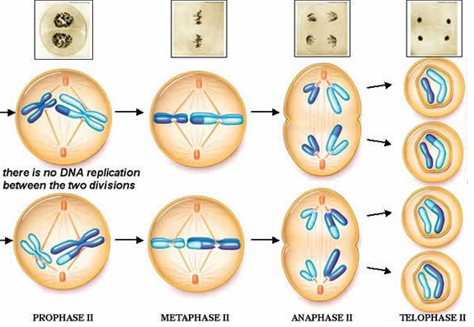 Meiosis I
Spermatogenesis
Occurs in the male testes
Diploid reproductive cell divides to form 4 haploid spermatocytes
Spermatocytes develop into mature sperm
Oogenesis
Occurs in the ovaries of females
Diploid reproductive cell divides to form oocytes 
1 mature egg cell (receives most cytoplasm) and 3 polar bodies
Types of Meiosis
14
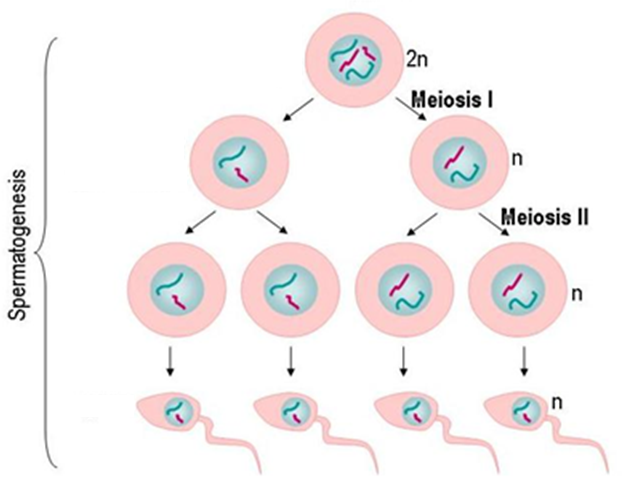 Reproductive Cell
Spermatocyte
Men are busy – meiosis produces roughly 250,000,000 sperm per day.
Spermatogenesis
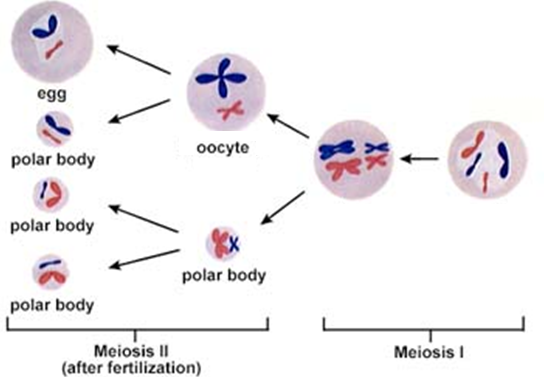 Reproductive Cell
Woman are less busy in meiosis than men – meiosis produces only a few hundred mature eggs over a lifetime.
Oogenesis
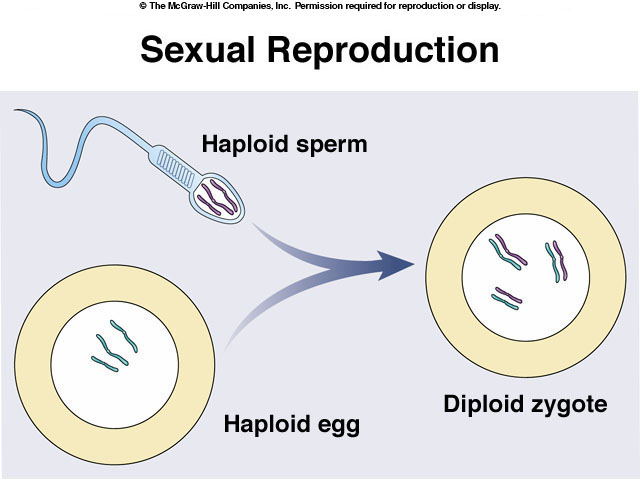 “Putting It All Together” - Fertilization
17
Gametes combine to form a zygote.
Chromosomes come together to form homologous chromosomes.
The zygote will then divide through mitosis and grow into a living being.
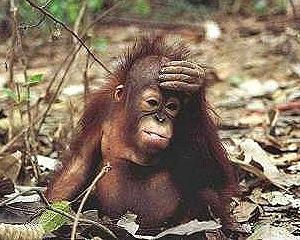 Fertilization:
Mitosis
Meiosis
Somatic cells or Autosomes

Makes more cells.

Divide Once =
2 Diploid Cells (2n)

Four Phases:
Prophase
Metaphase
Anaphase
Telophase
Sex cells or gametes

Makes more sex cells. (Sperm & Egg)

Divide Twice=
4 Haploid Cells (1n)

Two Major Phases:
Meiosis I
Meiosis II
Asexual Repro.
Sexual Repro.
Production of offspring from one parent
Does not usually involve meiosis	
Usually occurs through binary fission or mitosis (unicellular)
Budding in multicellular
Genetically identical to parents
Production of offspring through meiosis & the union of sperm and egg.
Genetically different from the parents due to genes combined in new ways
Advantage is it enables species to adapt quickly to new conditions
20